PHÒNG GIÁO DỤC VÀ ĐÀO TẠO QUẬN LONG BIÊN
TRƯỜNG MẦM NON NGUYỆT QUẾ
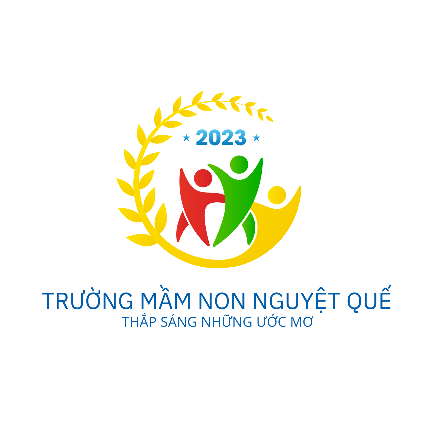 Đề tài: Cắt và dán hoa 
Đối tượng: MGL ( 5 - 6 tuổi )
Thời gian: 30 – 35 phút
Lĩnh vực ph¸t triÓn thÈm mỹ
Trẻ thực hiện
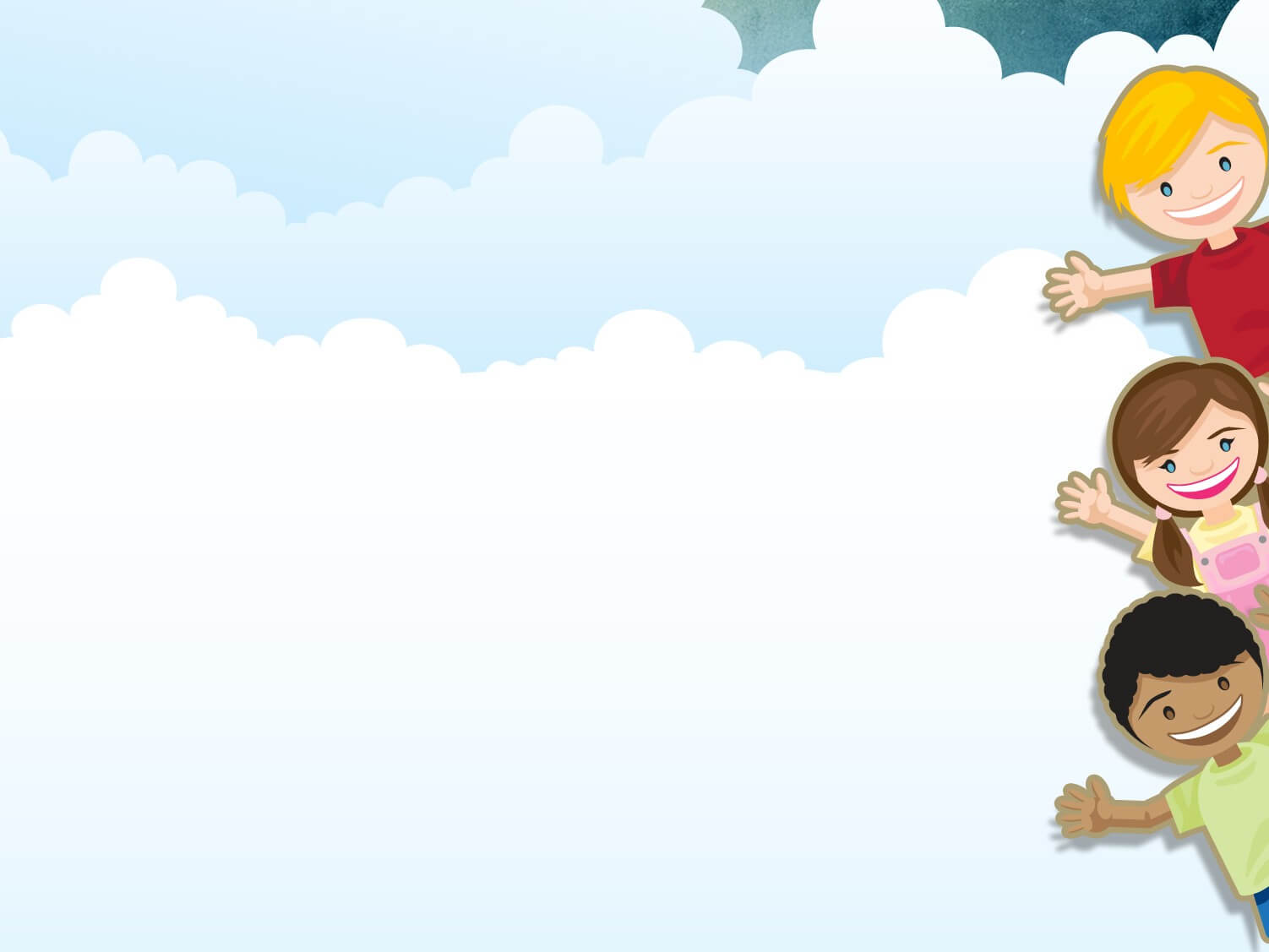 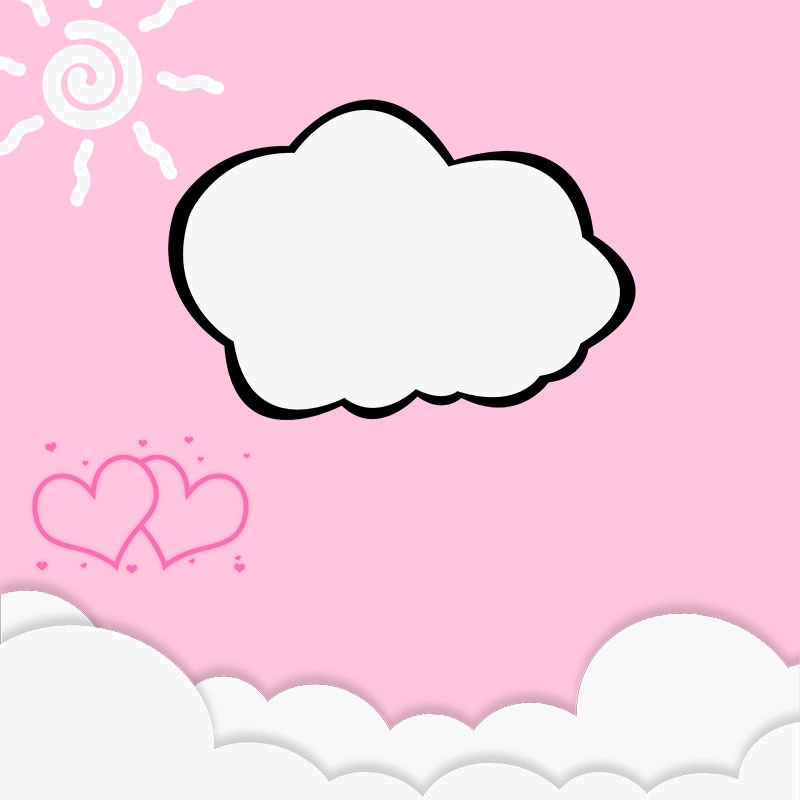 Nhận xét sản phẩm